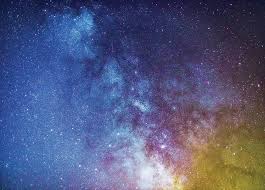 FAVh040 – Výzkum hvězd, hvězdných systémů a kultury celebritL5 – Post-studiový hvězdný systém (Hollywood)
Mgr. Šárka Gmiterková, Ph.D.
JS 2022
23. 3. 2022
Světová válka Z (USA 2013, r. Marc Forster)
Jak film staví hlavní postavu Garryho Lanea? Co se o něm dozvíme, jaké jsou jeho charakteristiky, jak se chová? A dále, jak Brad Pitt ve filmu vypadá, jaký typ záběru (záběrů) je s ním spojený, jak funguje v kontextu žánru?

Jak tato konkrétní role zapadá do širších kontur hvězdné osobnosti Brada Pitta? Je to role pro něj typická nebo atypická? Zkuste pro své tvrzení najít alespoň dva důvody.
2
zápatí prezentace
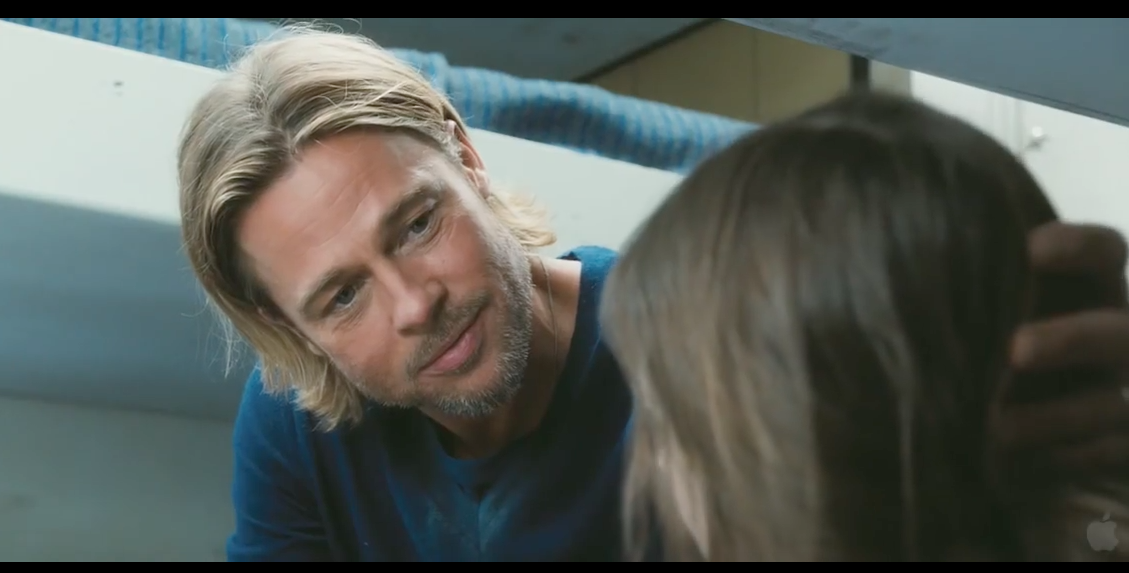 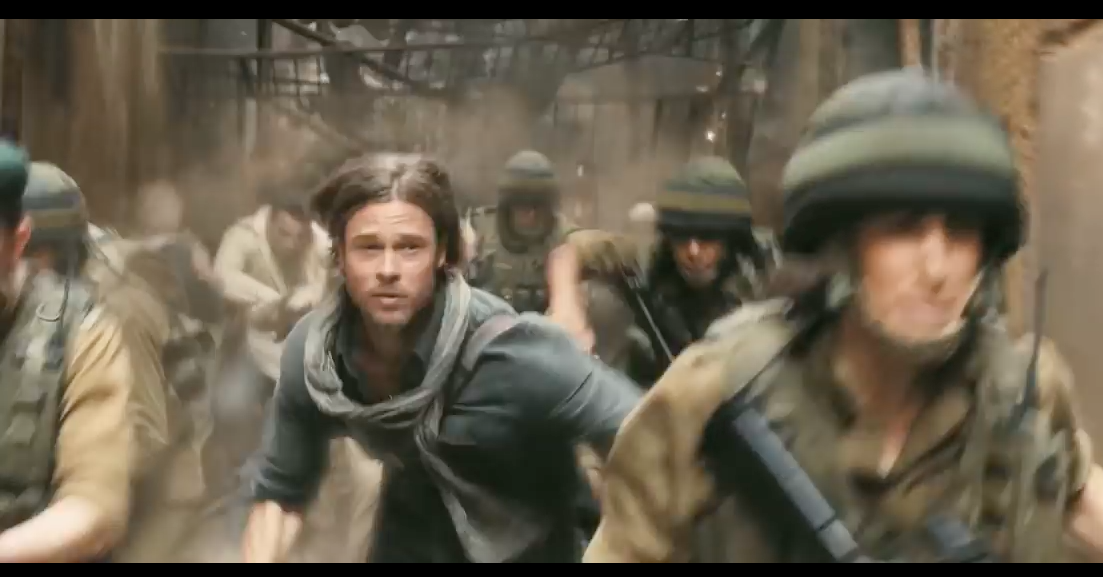 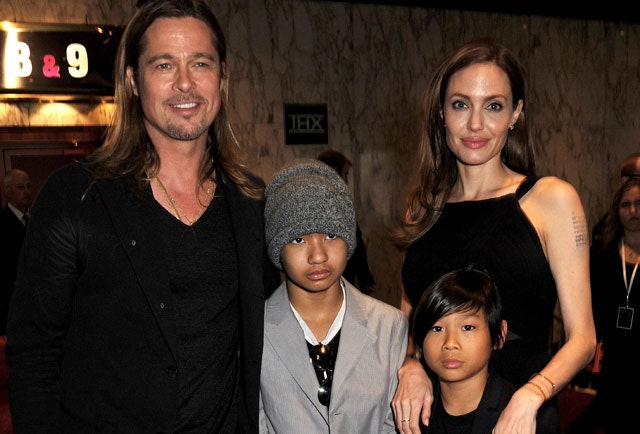 3
zápatí prezentace
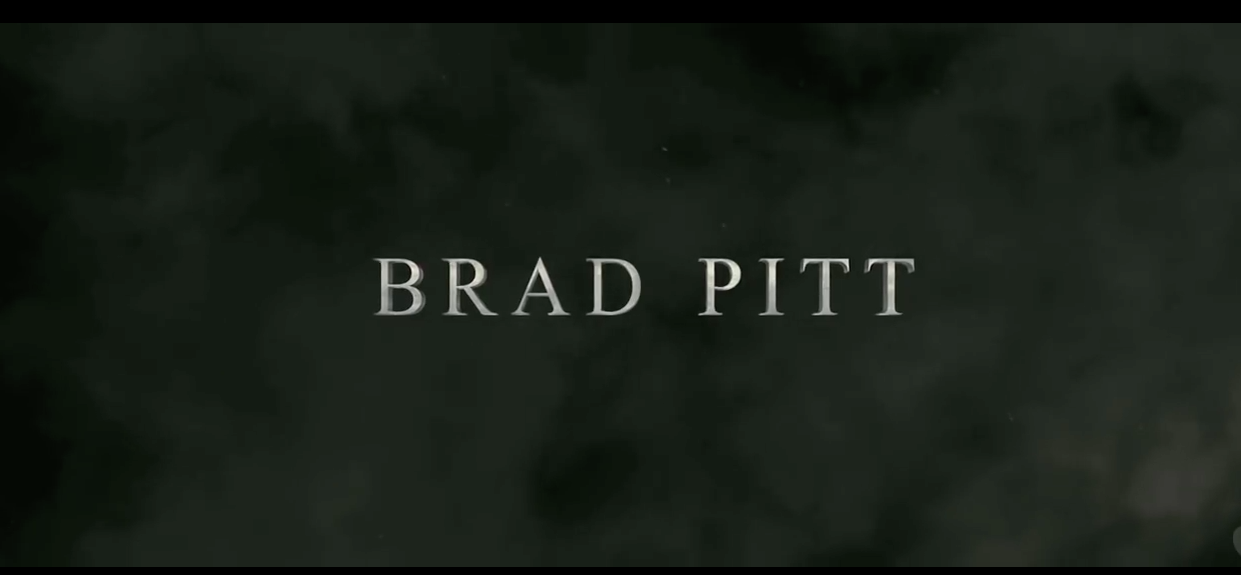 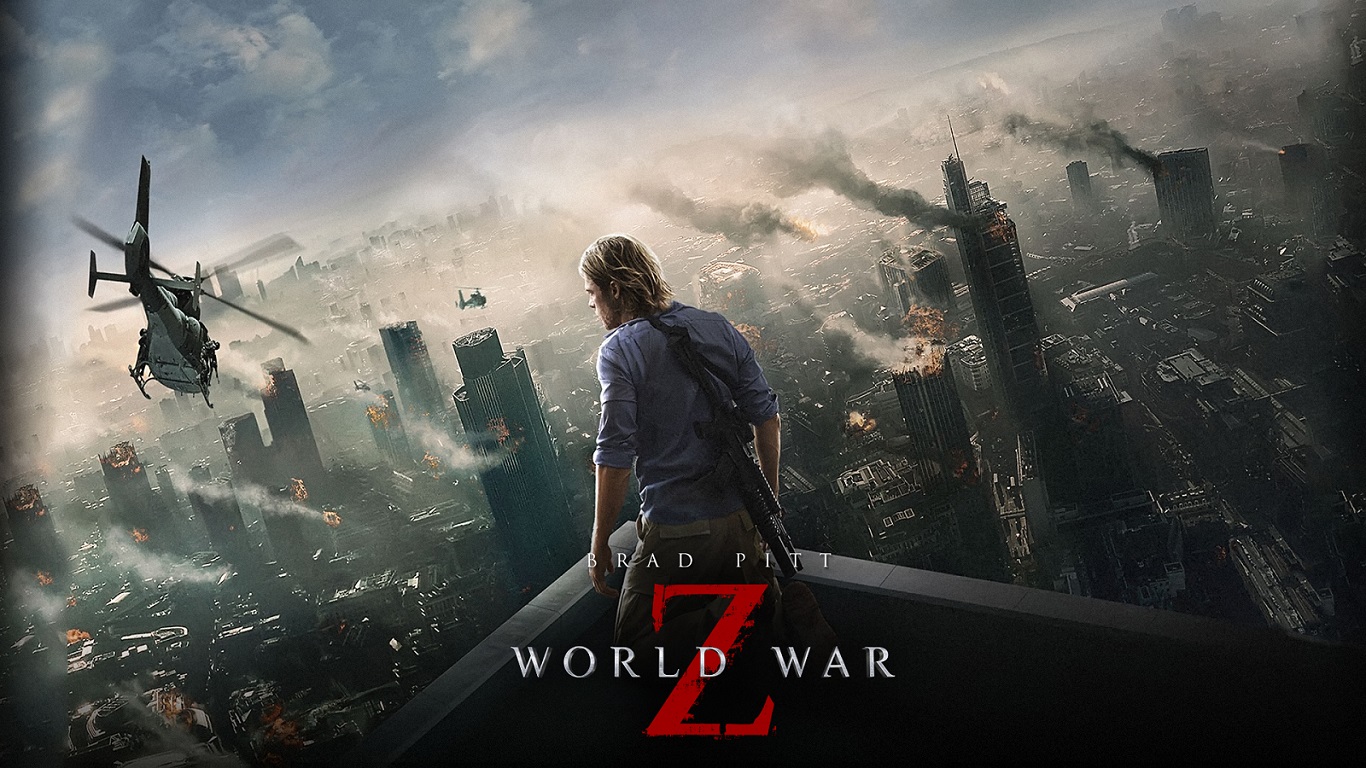 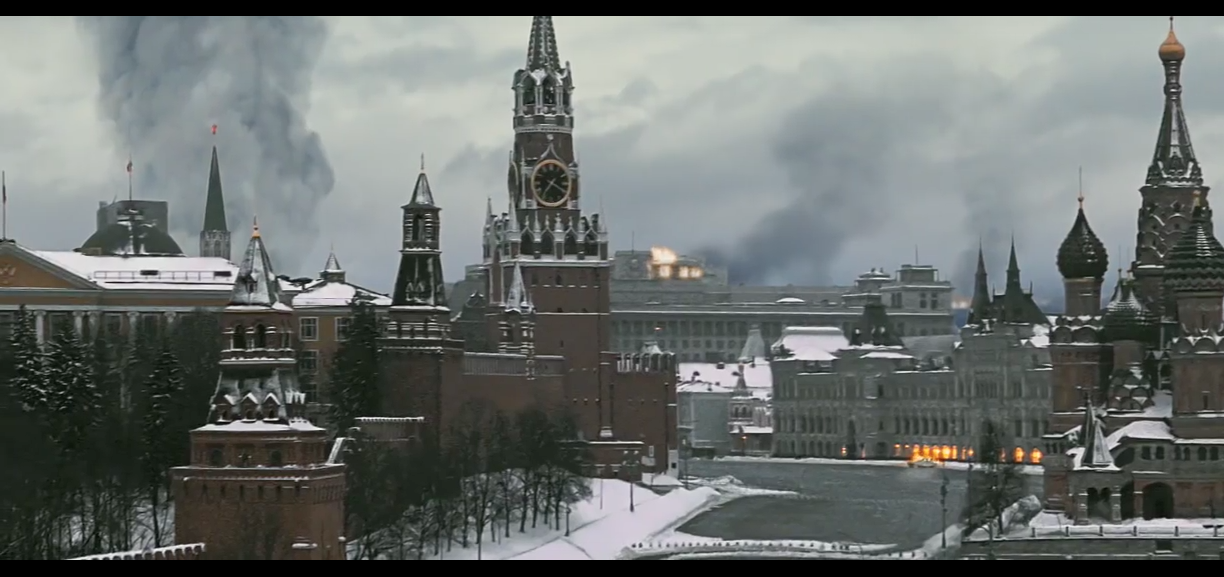 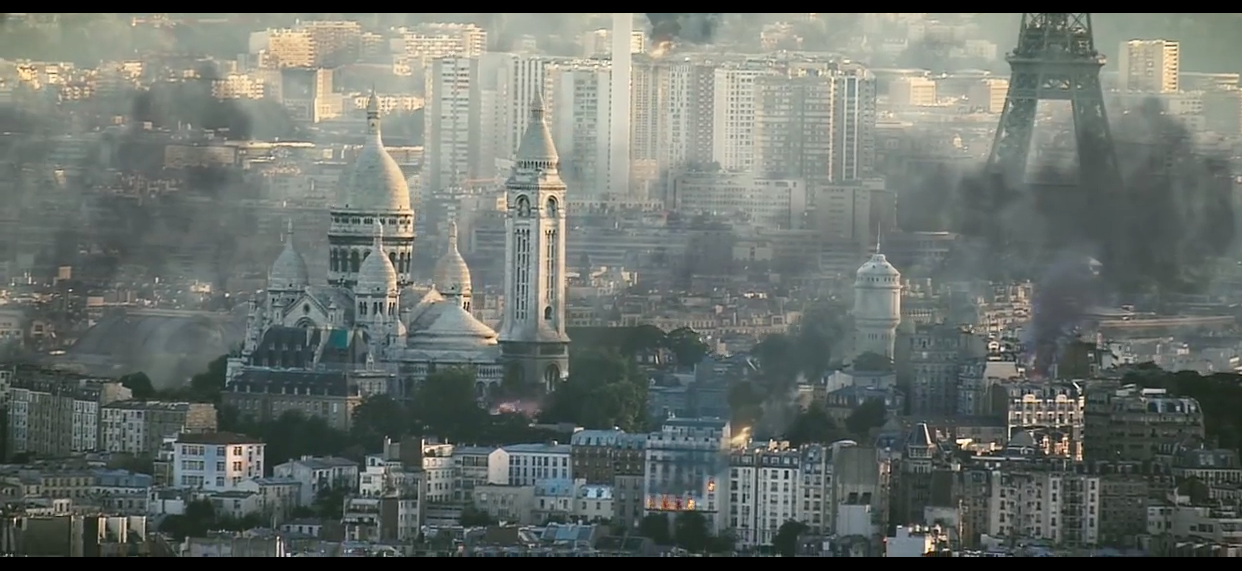 4
zápatí prezentace
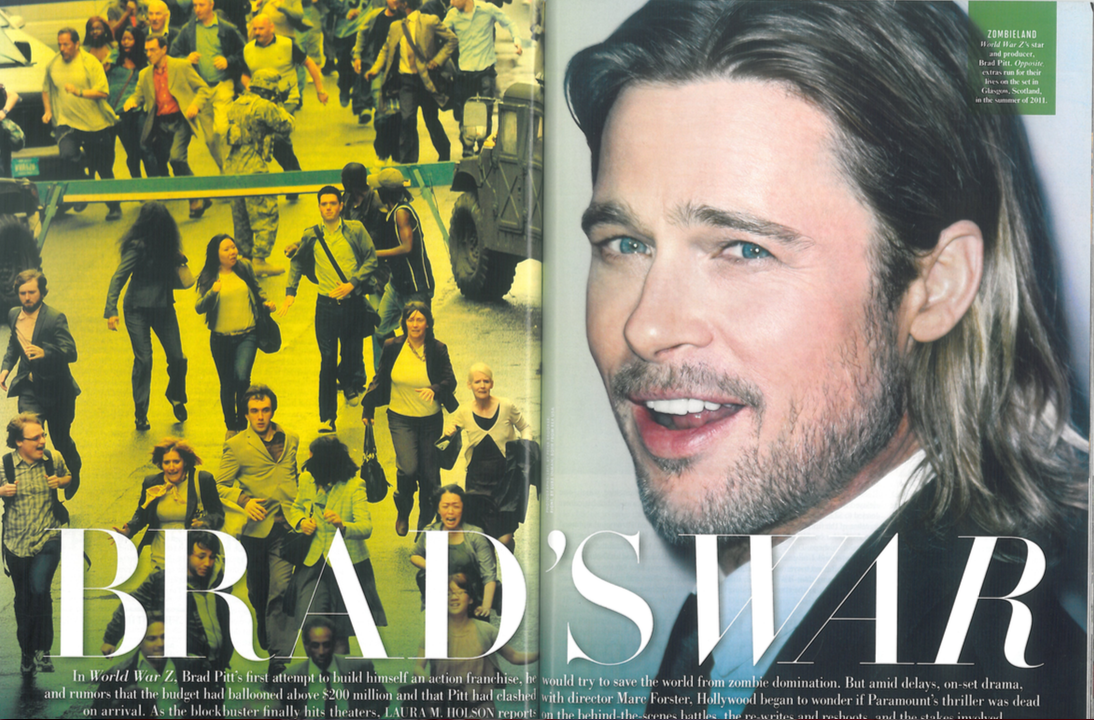 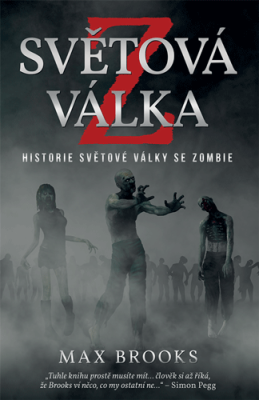 „Netvrdil bych, že jsem fanoušek zombies. 
Ale jsem fanoušek Brada Pitta“

Brad Grey, Paramount CEO
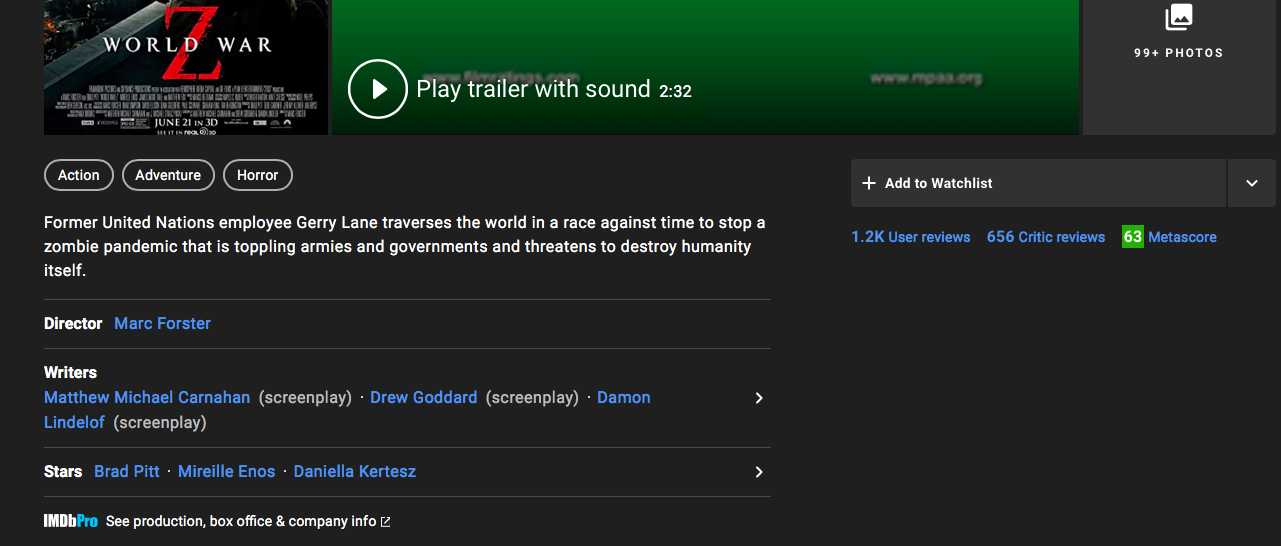 5
zápatí prezentace
Hvězda jako producentStar led independent production: „sindies“„Vanity Shingles“
Začíná ve větším měřítku po roce 1948, v důsledku vertikální dezintegrace >> Judy Garland a Sid Luft, Kirk Douglas a Bryna Productions, Clint Eastwood a Malpaso Productions…
Průniky do televize (Bing Crosby, Desi Arnaz a Lucille Ball)
Vrchol v 90.letech, po světové finanční krizi dochází k redukci těchto smluv (292 >> 135)
Všechny sindies navázané na většího studiového partnera, který vyžaduje právo tzv.“first look“ – přednostní rozhodnutí, zda sindie film bude distribuovat či nikoliv
Finanční výhody i pro hvězdy: příjmy z hrubých zisků se nedaní vysokou sazbou jako osobní honoráře
6
zápatí prezentace
Příklady „sindies“
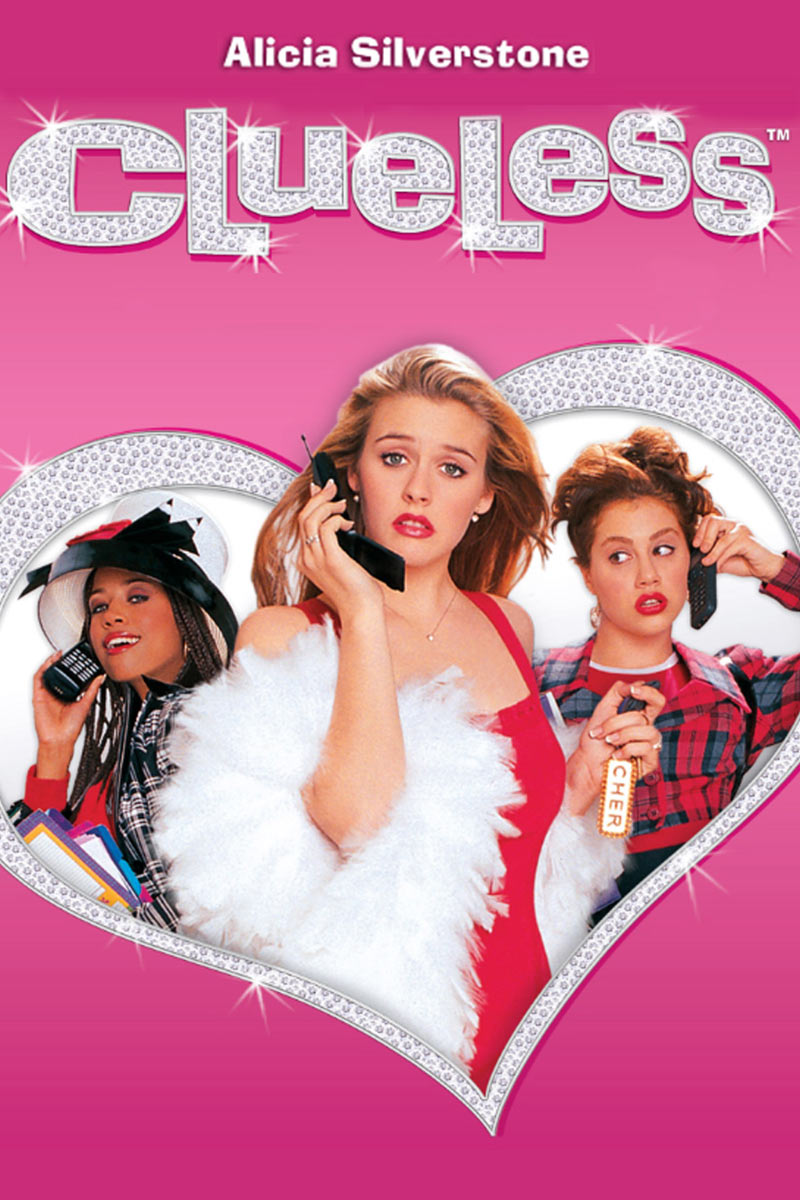 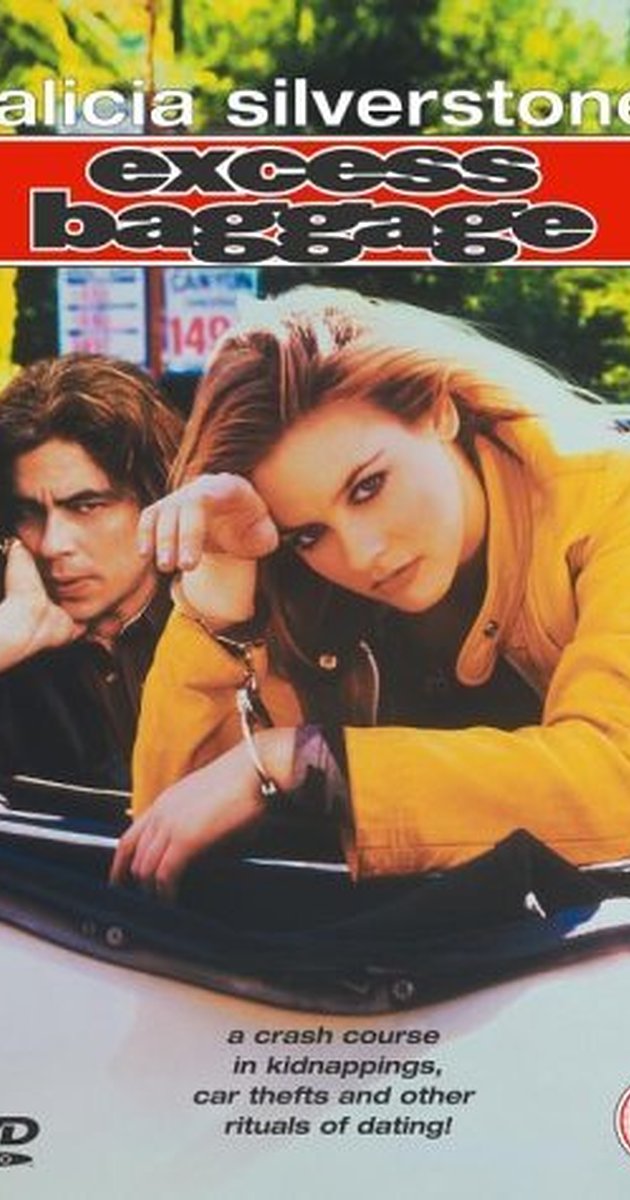 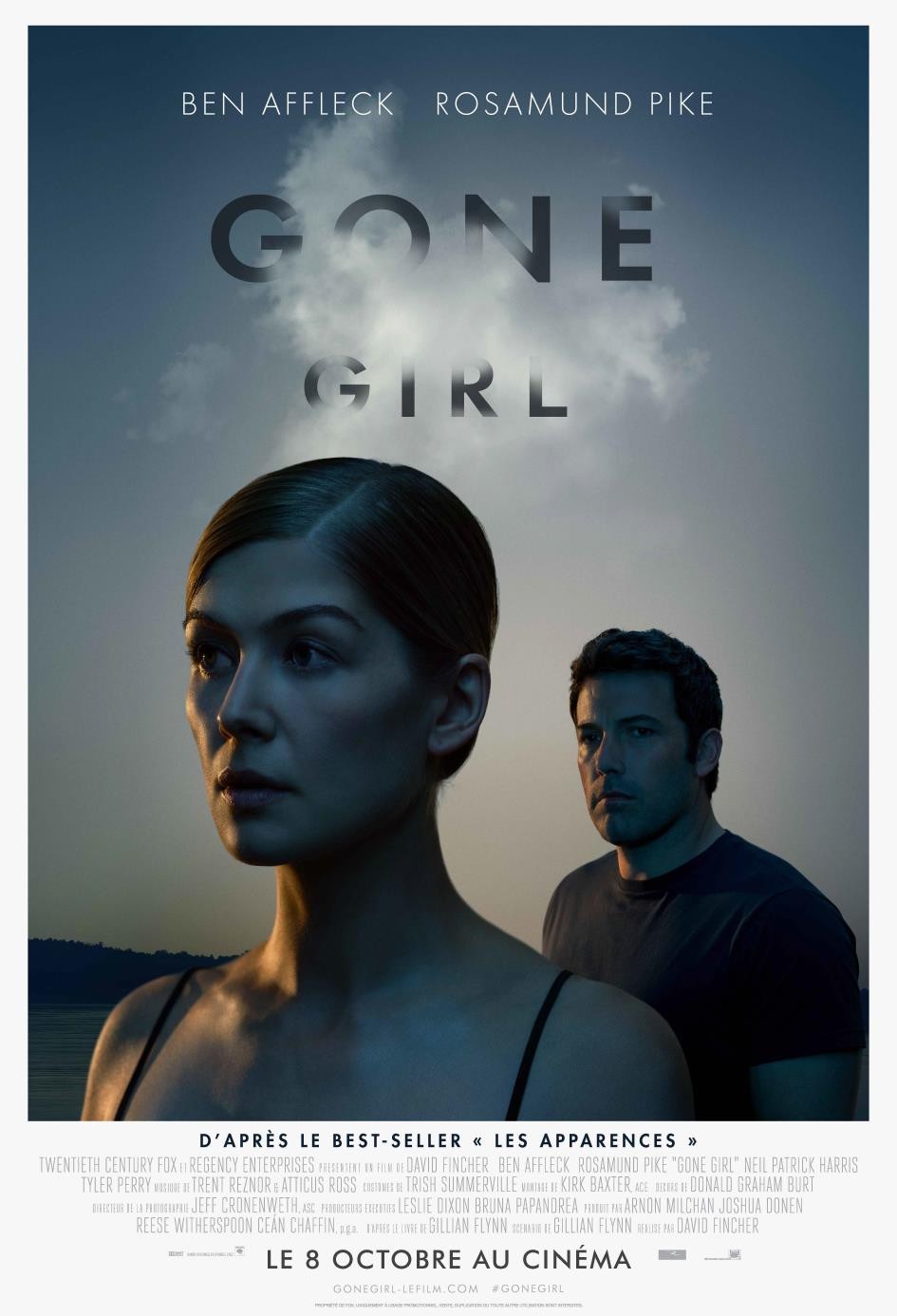 7
zápatí prezentace
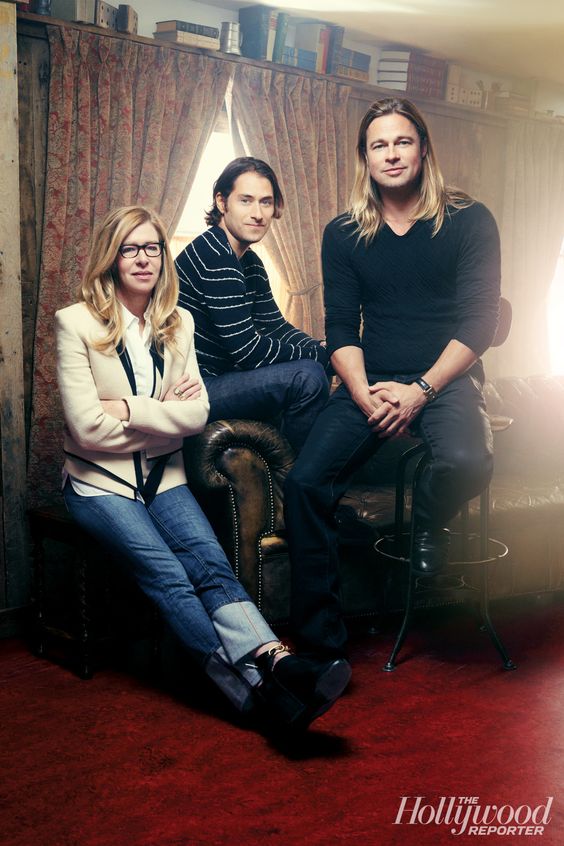 Plan B entertainment
Založena v roce 2001 – Brad Pitt, Jennifer Aniston a Brad Grey.

Po rozvodu Pitta a Aniston společnost opouští také Grey. Do firmy přicházejí Dede Gardner a Jeremy Kleiner.

Plan B je v kontextu hvězdných produkčních firem zcela unikátní:
Filmy pravidelně nominovány na prestižní ceny
Produkuje jak velkorozpočtové žánrové tituly (Světová válka Z jako akční franšíza pro Brada Pitta), tak nízkorozpočtové artové snímky (12 let v řetězech, Sázka na nejistotu, Selma, Moonlight)
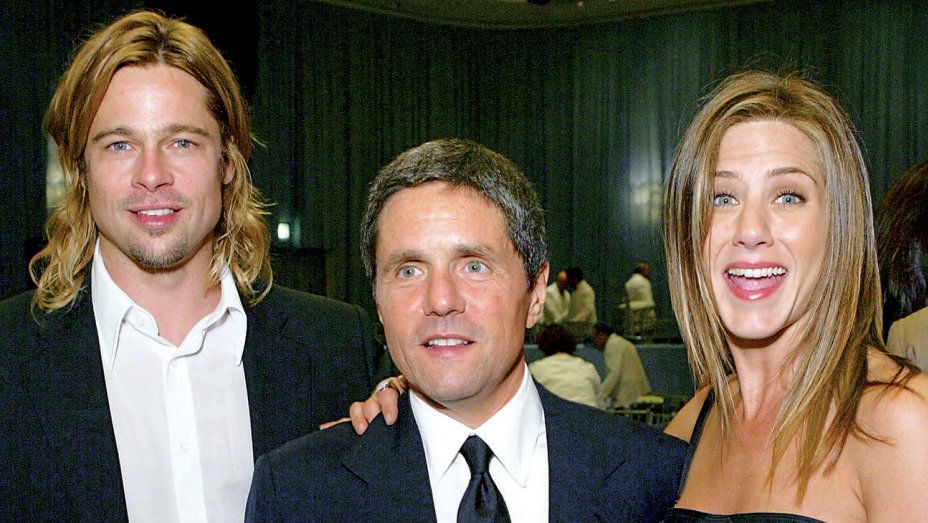 8
zápatí prezentace
TextPost-studiový hvězdný systém
McDonald, Paul (2013): Hollywood Stardom. London: Wiley-Blackwell, s. 104–206.
9
zápatí prezentace
Post-studiový systém
V prosinci 1946 vydáno nařízení zakazující block-booking (tzv. praxi vázaného prodeje filmů)
1948 – po deseti letech vrcholí tzv. “případ Paramount”, kdy se výnosem Nejvyššího soudu musí velká pětka zbavit řetězce kin = paramountský výnos.
Studia se namísto kontroly uvádění snímků soustředí na distribuci.
Spolu s těmito zásadními strukturními změnami dochází rovněž k otřesům socio–kulturním.
Snižuje se návštěvnost v kinech (koncem 40. let se prodává cca 78 milionů vstupenek týdně x koncem 50. let již pouze 29 mil.)
Konkurence televize a dalších volnočasových aktivit
Rozrůstají se předměstí na úkor městských center, v nichž se nachází většina kin.
10
zápatí prezentace
Package-unit systém produkce
V nových podmínkách dochází ke snížení počtu vyrobených snímků.

Namísto výroby a prodeje balíku filmů se studia soustředí na produkci, distribuci a propagaci jediného titulu.
Štáby, prostory i herci se najímají vždy pro konkrétní projekt >> pro každý nový snímek si hvězdy vyjednávají nové podmínky.  
 
Nový systém má silné i slabé stránky:
+ Honoráře dlouhodobě narůstají a reflektují aktuální pozici hvězdy na trhu
 - Stabilní výdělky hvězdu chrání před neúspěšnými tituly a propady v oblibě.
11
zápatí prezentace
Horizontální namísto vertikální integrace
S koncem 60. let se filmová studia stávají součástí větších mediálních konglomerátů >> filmová výroba stojí vedle hudební či televizní produkce; případně jako součást větších koncernů, které nepodnikají jen v oblasti zábavního průmyslu, ale celého spektra spotřebního zboží (oděvy, hračky, potraviny…)

Synergie – snaha provázat konkrétní film s celou řadou dalších produktů, děl a pořadů, které s filmem jakkoliv souvisí
High-koncept filmy – díla s jednoduchou premisou, na níž stojí možnosti rozšířené propagace, product placementu a merchandisingu
12
zápatí prezentace
Top Gun – “pilot stíhačky se zamiloval”
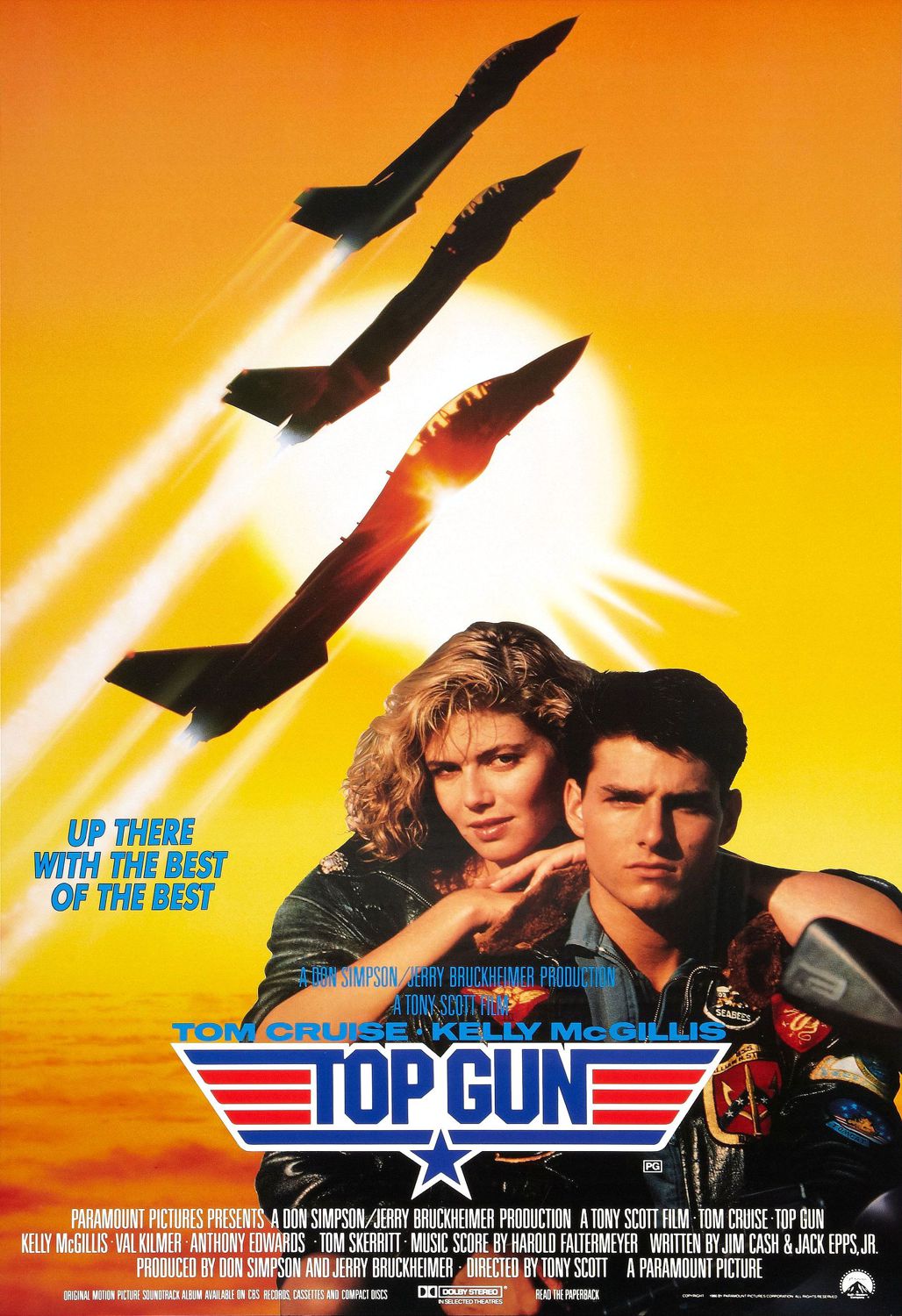 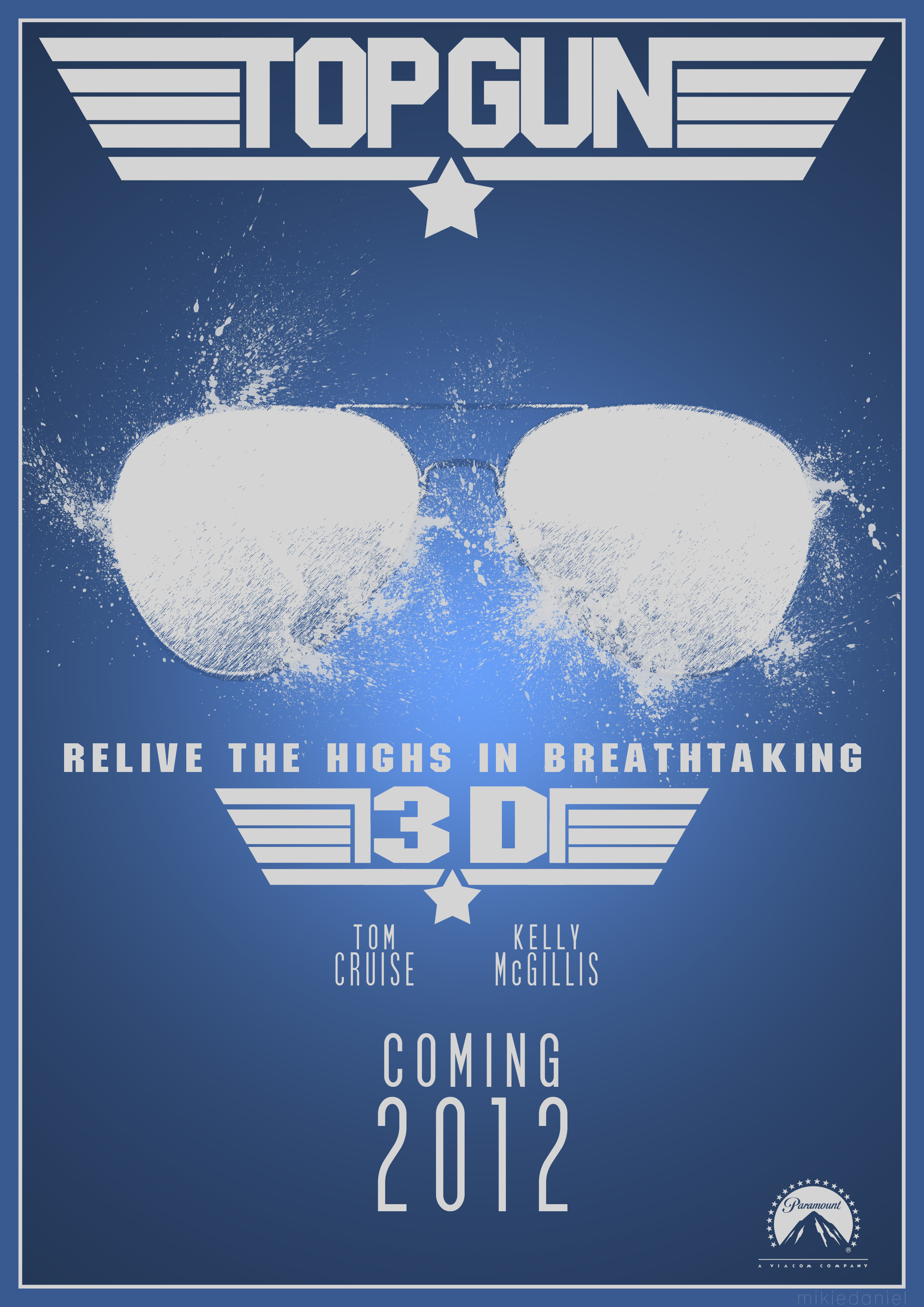 13
zápatí prezentace
Berlin – Take my breath away (1986)
14
zápatí prezentace
Trailer Top Gun (1986)
15
zápatí prezentace
Agentury a castingoví režiséři
S možností pravidelně vyjednávat o podmínkách spolupráce roste role prostředníka mezi studiem a hvězdou (talent) => roste význam uměleckých agentů
MCA (Music Corporation of America) – agent Lew Wasserman – jako jedna z prvních společností využívá chaotické situace konce 50. let.
O cca 20 let později se od MCA odděluje skupina agentů v čele s Michaelem Ovitzem a zakládají Creative Artists Agency (CAA).
Spolu s International Creative Management (ICM) dnes zastupují nejznámější jména (herci, režiséři, scénáristé).
Fungují jako produkční tmel a pro produkci jednotlivých snímků sdružují klíčové osobnosti.
16
zápatí prezentace
Tom Cruise
‘Neo-star’: současná hollywoodská hvězda, která si vydobila slávu po pádu studiového systému. Flexibilní superstar, která má ve své filmografii jak blokcbusterové hity, tak ambicioznější projekty, které vyzdvihují jeho herecké schopnosti. 

1981-3: Vedlejší role ve filmech Večerka (Harold Becker, 1981), Ztracenci (Francis Ford Coppola, 1983) a Panictví po americku (Curtis Hanson, 1983)
1983-5: Cruise hraje hlavní role ve filmech Riskantní podnik (Paul Brickman, 1983), Správná hra (Michael Chapman, 1983) a Legenda (Ridley Scott, 1985). 
Top Gun (Tony Scott, 1986) – film, který z Toma Cruise učinil zásadní hollywoodskou hvězdu.
 
Ztělesňoval dobovou představu o mládí, která se opírala o akci a sebevědomí hraničící s arogancí; ideu o dynamickém, nijak zádumčivém a nepříliš citlivém mladém muži, který v honbě za dosažením vytyčeného cíle nevnímá možné komplikace nebo agendu ostatních. 
Tyto hodnoty nejlépe vyjadřoval jeho úsměv a smích, který se brzy stal jeho základním fyzickým atributem.
17
zápatí prezentace
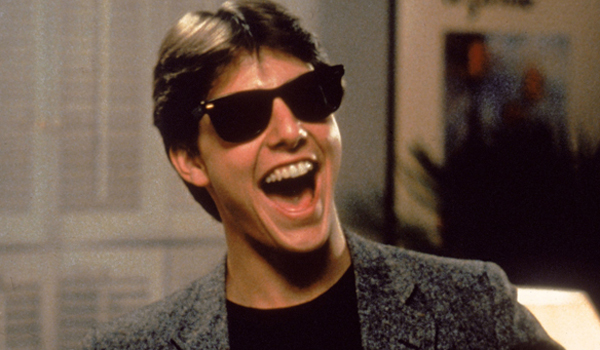 Rebel? Rozhodně… NE!
‘Spojení mládí a sebedůvěry v Cruisově hvězdné osobnosti přerůstá v oslavu osobní vůle, která netouží změnit systém, ale naopak s jeho pomocí vystoupat na již předem připravené vlivné a mocné pozice.’ 
‘Ve filmech se tento pozitivní vztah k úspěchu prezentuje buď pomocí sportu a/nebo schopnosti ovládat sofistikované technologie.’

P. David Marshall, Celebrity and Power
18
zápatí prezentace
Obsazení proti typu / Vážné role
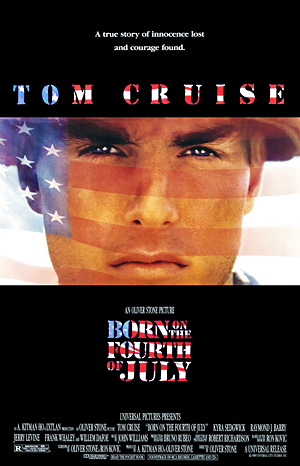 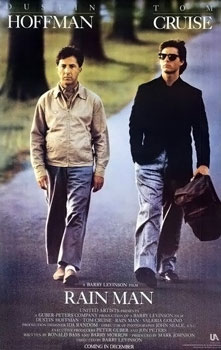 19
zápatí prezentace
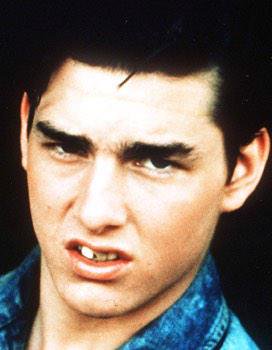 Michael Ovitz a Tom Cruise
Tom Cruise podepisuje smlouvu s agenturou CAA v březnu 1981. 
Ovitz a jeho tým herci v průběhu 80. let zajistili konzistentní hvězdný obraz, i když se objevil ve filmech produkovaných různými společnostmi (Universal, 20th century Fox a Paramount).
Pro film Rain Man (1988) CAA svádí dohromady Dustina Hoffmana, Toma Cruise a režiséra Barry Levinsona.
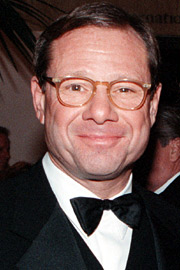 20
zápatí prezentace
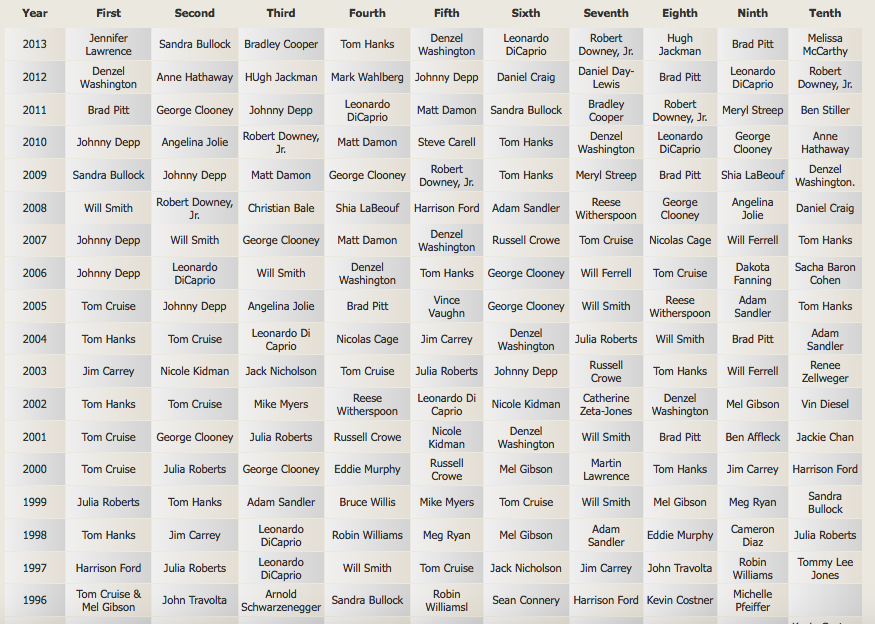 21
zápatí prezentace
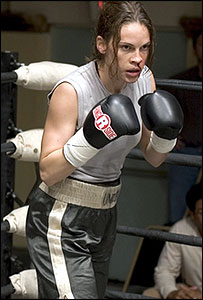 Současná hvězdná osobnost
Hollywodské hvězdy dnes disponují řadou proměnlivých identit. Žádná z nich není pro hvězdu určující a všechny jsou přiznaně performativní. Jejich fanoušci tedy nevidí jednu identitu, kterou mohou různá publika číst různými způsoby, ale mohou si mezi nimi vybírat. 
“Pro současné hvězdy představuje stmelení a soudržnost hvězdné osobnosti zásadní výzvu. V jejich jménu jsou totiž realizovány četné obchodní a propagační praktiky, které komplikují vytváření a sdílení koherentní a srozumitelné osobnosti.”
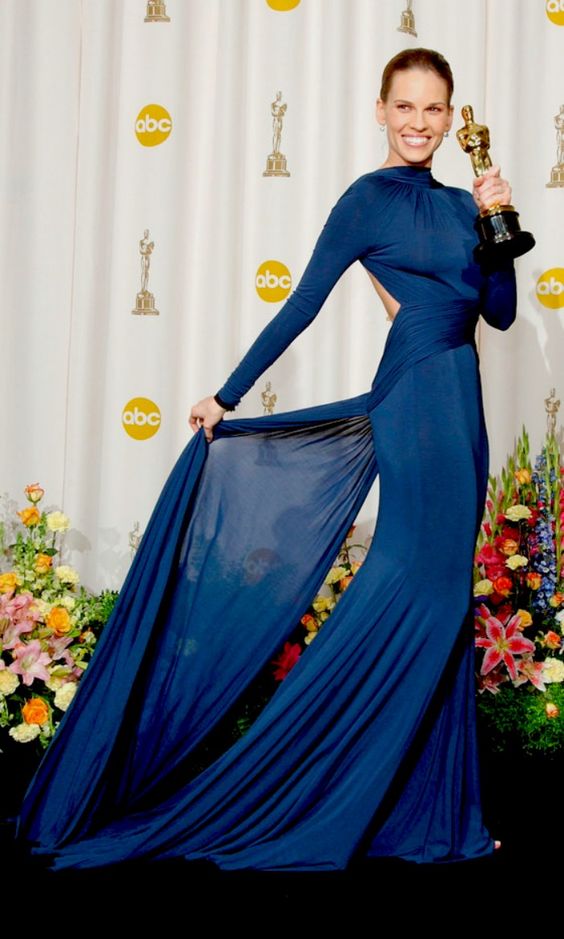 22
zápatí prezentace
Edith Piaf (La Mome)r. Olivier Dahan, Francie 2007
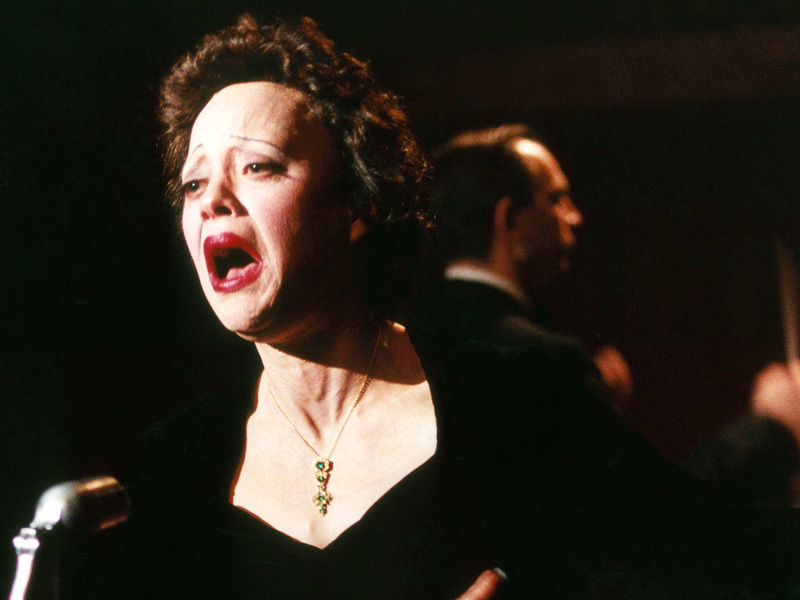 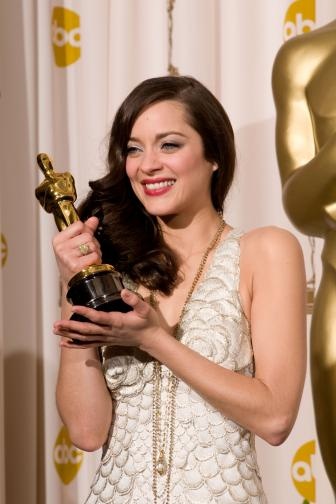 23
zápatí prezentace
Elastická a autografická sláva
Současná forma slávy je výrazně autografická:
Hvězdy jsou nuceny neustále přepisovat okolnosti svých reprezentací a tento autografický (tzn. sebe-přepisující) proces je pro konstrukci hvězdné osobnosti zásadní.  

Nová generace hvězd funguje ve fragmentárním, vysoce soutěživém, ostře sledovaném a globálním trhu. Tyto hvězdné osobnosti jsou tudíž nuceny koordinovat své kariéry ve smyslu protahování (stretching) svých osobních vlastností tak, aby pokryly všechny kariérní možnosti (v daném momentu) a zdůvodnily veškeré změny a nahodilosti jako kontinuální součást své osobnosti.   
Na rozdíl od dřívějších plastických hvězdných obrazů jsou současné hvězdné osobnosti ve zvýšené míře elastické.
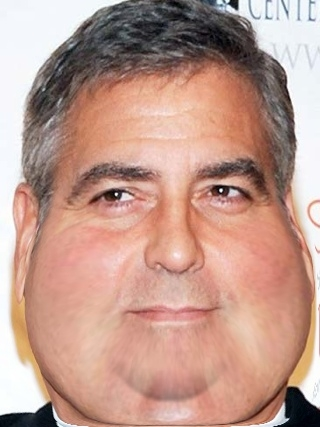 24
zápatí prezentace
Resumé
Pro post-studiový hvězdný systém je typická absence dlouhodobých kontraktů a vzrůstající pozornost věnovaná produkci a propagaci jediného snímku. Hvězda si tedy s každým novým filmem (či sérií filmů) vyjednává nové podmínky, reflektující jeho/její aktuální pozici na trhu.

Od 50. let narůstá význam agenturního zastoupení a castingových režisérů, kteří fungují jako prostředníci mezi studiem a hvězdou. 

S rostoucím významem jednotlivých projektů a bez kariéry dlouhodobě svázané s jediným studiem jsou hvězdy samy zodpovědné za vytváření hvězdného obrazu. Taková povaha hvězdné slávy je výrazně autografická. Abychom se zbavili pasivity, implikované v termínu hvězdný obraz, je na místě používat pro popis pozdějších forem slávy pojem “hvězdná osobnost.”
25
zápatí prezentace